Prom
Night
RAFFLE
TREATS
Admit One
JANUARY 31, 2024
8PM-12AM
FOOD
Anywhere street, Anywhere city
PHOTOBOOTH
DRINKS
Serial No. 123-456-7890
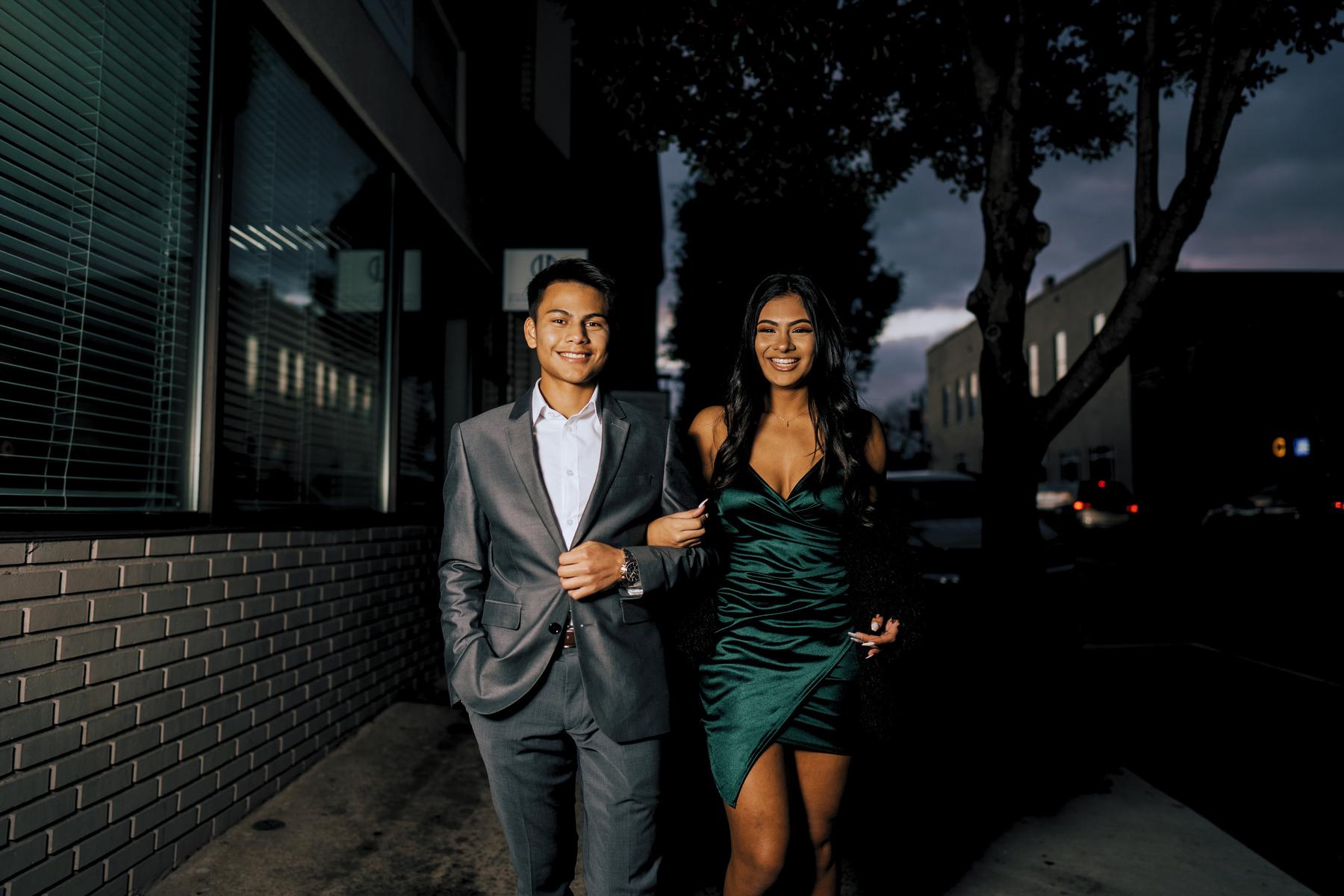 Prom Night
ADMIT ONE
JANUARY 31, 2024
8PM-12AM
Anywhere street, Anywhere city
Serial No. 123-456-7890
Serial No. 123-456-7890
Prom Night
DRINKS
FOOD
PRIZES
ADMIT ONE
Anywhere street, Anywhere city
JANUARY 31, 2024
8PM-12AM
Anywhere street, Anywhere city
Prom Night
ADMIT ONE
JANUARY 31, 2024
Serial No. 123-456-7890
8PM-12AM
DRINKS
FOOD
PRIZES
RESOURCE PAGE
Use these design resources in your Canva Presentation.
Fonts
Design Elements
This presentation template
uses the following free fonts:
TITLES:
ALLURA

HEADERS:
MONTSERRAT

BODY COPY:
MONTSERRAT
You can find these fonts online too.
Colors
#0F223A
#FDBB59
#1F2E74
#03261C
#229E7F
#B1DAFF
#270936
#270936
DON'T FORGET TO DELETE THIS PAGE BEFORE PRESENTING.
CREDITS
This presentation template is free for everyone to use thanks to the following:
for the presentation template
Pexels, Pixabay
for the photos
Happy designing!